Территориальный орган Федеральной службы государственной статистики 
по Республике Саха (Якутия)
ОПЕРАТИВНЫЕ ДАННЫЕ
ПО ИНДЕКСУ ПРОМЫШЛЕННОГО ПРОИЗВОДСТВА
за декабрь 2020 года
САХА(ЯКУТИЯ)СТАТ
ИНДЕКС ПРОМЫШЛЕННОГО ПРОИЗВОДСТВА
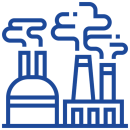 декабрь 2020 ГОДА
к соответствующему месяцу 2019 года
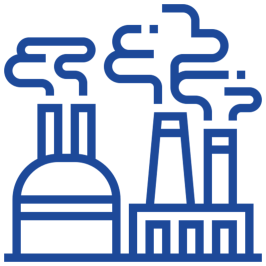 103,0%
к предыдущему месяцу 2020 года
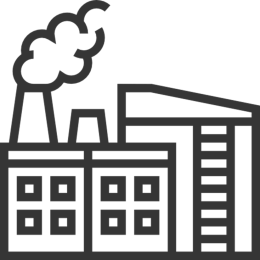 106,8%
2019
2020
2018
к соответствующему месяцу предыдущего года
к предыдущему месяцу
2
САХА(ЯКУТИЯ)СТАТ
ИНДЕКС ПРОМЫШЛЕННОГО ПРОИЗВОДСТВА
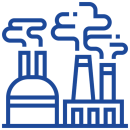 ЯНВАРЬ-ДЕКАБРЬ 2020 ГОДА
к соответствующему периоду 2019 года
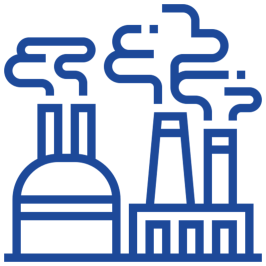 94,9%
2018
2019
2020
к соответствующему периоду предыдущего года
3
САХА(ЯКУТИЯ)СТАТ
ИНДЕКСЫ ПРОИЗВОДСТВА ПО ВИДАМ ДЕЯТЕЛЬНОСТИ
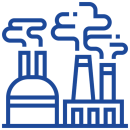 ЯНВАРЬ-ДЕКАБРЬ 2020 ГОДА
к соответствующему периоду 2019 года
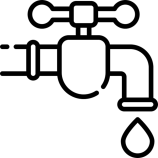 110,4%
Водоснабжение; водоотведение, организация сбора и утилизации отходов, деятельность по ликвидации загрязнений
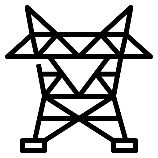 97,8%
Обеспечение электрической энергией, 
газом и паром; кондиционирование воздуха
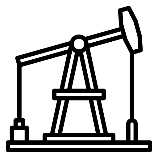 94,7%
Добыча полезных ископаемых
87,9%
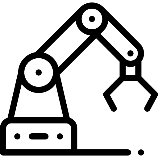 2020
2019
2018
Обрабатывающие производства
Обрабатывающие  производства
Добыча полезных  ископаемых
Индекс промышленного производства
4
Водоснабжение; водоотведение, организация сбора и утилизации отходов, деятельность по ликвидации загрязнений
Обеспечение электрической энергией, газом и паром; кондиционирование воздуха
САХА(ЯКУТИЯ)СТАТ
ИНДЕКСЫ ПРОИЗВОДСТВА ПО ДОБЫЧЕ ПОЛЕЗНЫХ ИСКОПАЕМЫХ
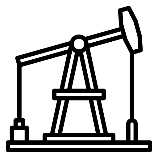 ЯНВАРЬ-ДЕКАБРЬ 2020 ГОДА
к соответствующему периоду 2019 года
94,7%
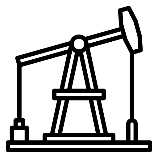 Добыча полезных ископаемых
113,8%
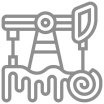 Добыча нефти и природного газа
104,6%
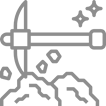 Добыча металлических руд
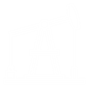 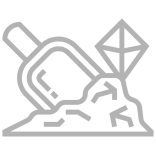 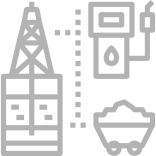 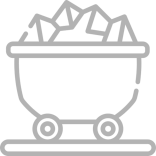 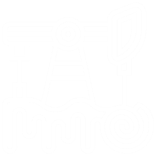 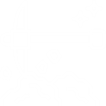 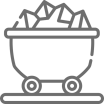 92,0%
Добыча угля
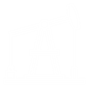 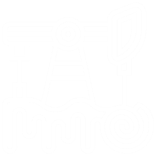 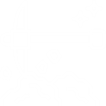 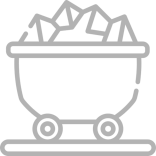 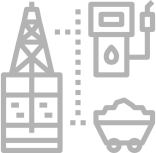 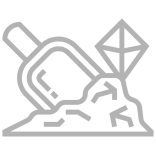 84,1%
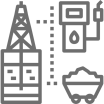 Предоставление услуг в области добычи полезных ископаемых
68,2%
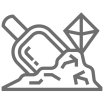 Добыча прочих полезных ископаемых
5
САХА(ЯКУТИЯ)СТАТ
ИНДЕКСЫ ПРОИЗВОДСТВА ПО ОСНОВНЫМ ВИДАМ ОБРАБАТЫВАЮЩИХ ПРОИЗВОДСТВ
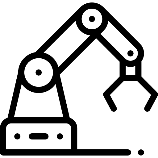 ЯНВАРЬ-ДЕКАБРЬ 2020 ГОДА
к соответствующему периоду 2019 года
87,9%
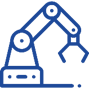 Обрабатывающие производства
112,0%
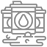 Производство кокса и нефтепродуктов
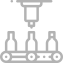 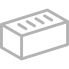 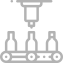 93,3%
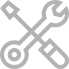 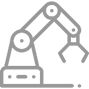 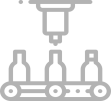 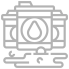 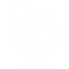 Производство пищевых продуктов
84,9%
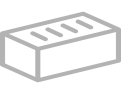 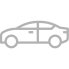 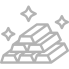 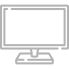 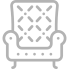 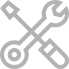 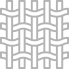 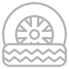 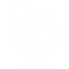 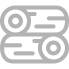 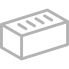 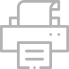 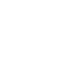 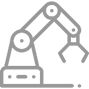 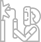 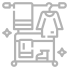 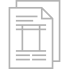 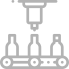 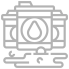 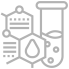 Производство прочей неметаллической минеральной продукции
84,3%
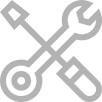 Ремонт и монтаж машин и оборудования
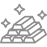 25,2%
Производство прочих готовых изделий
6
САХА(ЯКУТИЯ)СТАТ
ИНДЕКС ПРОМЫШЛЕННОГО ПРОИЗВОДСТВА 
ПО РЕГИОНАМ ДАЛЬНЕВОСТОЧНОГО ФЕДЕРАЛЬНОГО ОКРУГА
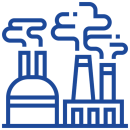 ЯНВАРЬ-ДЕКАБРЬ 2020 ГОДА В % К ЯНВАРЮ-ДЕКАБРЮ 2019 ГОДА
Значения по регионам ДВФО
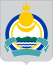 97,1%
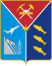 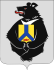 по Российской Федерации
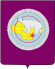 95,9%
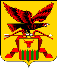 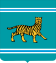 по Дальневосточному Федеральному округу
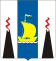 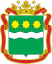 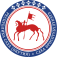 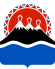 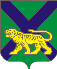 7
САХА(ЯКУТИЯ)СТАТ
ИНДЕКС ПРОИЗВОДСТВА ПО ДОБЫЧЕ ПОЛЕЗНЫХ ИСКОПАЕМЫХ
ПО РЕГИОНАМ ДАЛЬНЕВОСТОЧНОГО ФЕДЕРАЛЬНОГО ОКРУГА
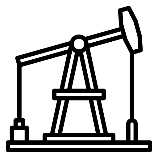 ЯНВАРЬ-ДЕКАБРЬ 2020 ГОДА В % К ЯНВАРЮ-ДЕКАБРЮ 2019 ГОДА
Значения по регионам ДВФО
93,0%
по Российской Федерации
96,4%
по Дальневосточному Федеральному округу
8
САХА(ЯКУТИЯ)СТАТ
ИНДЕКС ПРОИЗВОДСТВА ПО ОБРАБАТЫВАЮЩИМ ПРОИЗВОДСТВАМ
ПО РЕГИОНАМ ДАЛЬНЕВОСТОЧНОГО ФЕДЕРАЛЬНОГО ОКРУГА
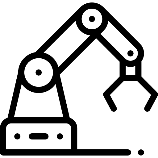 ЯНВАРЬ-ДЕКАБРЬ 2020 ГОДА В % К ЯНВАРЮ-ДЕКАБРЮ 2019 ГОДА
Значения по регионам ДВФО
100,3%
по Российской Федерации
91,7%
по Дальневосточному Федеральному округу
9
САХА(ЯКУТИЯ)СТАТ
ИНДЕКС ПРОИЗВОДСТВА ПО ОБЕСПЕЧЕНИЮ ЭЛЕКТРИЧЕСКОЙ ЭНЕРГИЕЙ, 
ГАЗОМ И ПАРОМ; КОНДИЦИОНИРОВАНИЮ ВОЗДУХА
ПО РЕГИОНАМ ДАЛЬНЕВОСТОЧНОГО ФЕДЕРАЛЬНОГО ОКРУГА
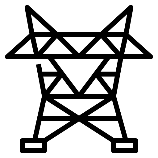 ЯНВАРЬ-ДЕКАБРЬ 2020 ГОДА В % К ЯНВАРЮ-ДЕКАБРЮ 2019 ГОДА
Значения по регионам ДВФО
97,5%
по Российской Федерации
99,0%
по Дальневосточному Федеральному округу
10
САХА(ЯКУТИЯ)СТАТ
ИНДЕКС ПРОИЗВОДСТВА ПО ВОДОСНАБЖЕНИЮ, ВОДООТВЕДЕНИЮ, ОРГАНИЗАЦИИ СБОРА И УТИЛИЗАЦИИ ОТХОДОВ, ДЕЯТЕЛЬНОСТИ ПО ЛИКВИДАЦИИ ЗАГРЯЗНЕНИЙ
ПО РЕГИОНАМ ДАЛЬНЕВОСТОЧНОГО ФЕДЕРАЛЬНОГО ОКРУГА
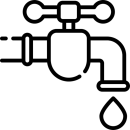 ЯНВАРЬ-ДЕКАБРЬ 2020 ГОДА В % К ЯНВАРЮ-ДЕКАБРЮ 2019 ГОДА
Значения по регионам ДВФО
96,2%
по Российской Федерации
103,1%
по Дальневосточному Федеральному округу
11